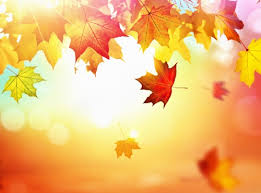 I.C. PONTE-SICILIANO
PLESSO RODARI
DOCENTI
ESPOSITO ERMINIA
TESTA ROSA ARCA
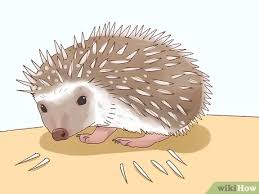 CICCIO IL RICCIO
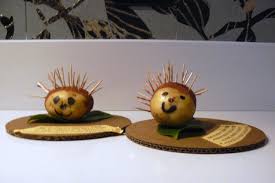 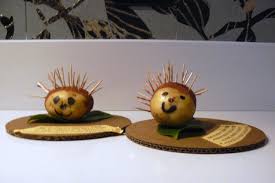